IŠČEM ODŠTEVANEC
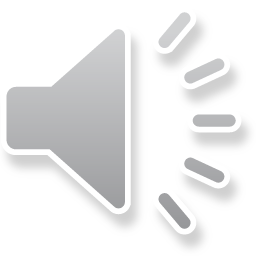 Oš Notranjski odred cerknica
Učiteljice 3. razreda
odštevanje
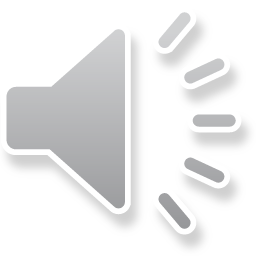 10    -    6    =   4
                 Zmanjševanec        odštevanec             razlika
Mama je imela 12 bonbonov. tini je dala nekaj bonbonov. Ostalo ji je 7 bonbonov. Koliko bonbonov je dala tini?
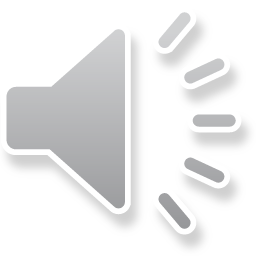 12 -     = 7
izračunamo tako:      12  -  7  =
in dobimo:                12  -  7  =  5
Zapis v zvezek:Iščem odštevanec
12    -     5    =     7
                                    zmanjševanec – odštevanec  =  razlika 
                12    -           =     7
Izračunaj.
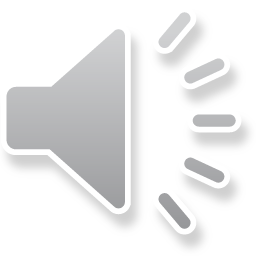 25  -          = 15
                    46  -          = 35
                    63  -          = 47
                    92  -          = 58
Veselo na delo